Публичные слушания по годовому отчету об исполнении бюджета Чебоксарского районаза 2020 год
Положение о регулировании бюджетных правоотношенийв Чебоксарском районе
Статья 59
Годовой отчет об исполнении бюджета Чебоксарского района подлежит рассмотрению Собранием депутатов Чебоксарского района и утверждению решением Собрания депутатов Чебоксарского района
Не позднее 1 апреля годовой отчет об исполнении бюджета Чебоксарского района и материалы к нему направляются в Контрольно-счетный орган Чебоксарского района
Статья 61
Не позднее 1 мая годовой отчет об исполнении бюджета Чебоксарского района представляется Собранию депутатов Чебоксарского района
Статья 62
Плановые показатели бюджета Чебоксарского района на 2020 год
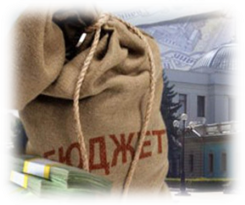 Отклонение (%)
Уточненный бюджет 2020
Первоначальный бюджет 2020
1 397 159,8
1 262 765,1
Доходы
+10,6
Расходы
1 262 765,1
1 532 980,8
+21,4
Х
0,0
-135 821,0
Дефицит (-)
Профицит (+)
Доходы бюджета Чебоксарского района
млн.руб.
ВСЕГО  - 1 403,9                         
(с учетом возврата)
Безвозмездные поступления
1 013,3
Собственные доходы
390,6
+8,3%
360,7
333,0
-13,1%
27,8%
43,6
37,9
72,2%
Доходы бюджета Чебоксарского района
млн.руб.
ЕНВД,УСН
НДФЛ
Прочие налоговые и неналоговые
От продажи и ис-пользования мун. имущества
Субсидии
Дотации
Иные
Субвенция
317,0
16,7
514,4
22,9
536,9
23,6
65,9
27,1
Возврат неиспользованных остатков средств 2019 года 
в республиканский бюджет
75 039,3
Возвращено в республиканский бюджет в январе 2021 года
Остатки, всего тыс.руб.
14 714,0
Укрепление материально-технической базы муниципальных образовательных организаций (в части модернизации инфраструктуры)
60 324,0
Субсидии на благоустройство дворовых территорий и тротуаров в населенных пунктах
1,3
Субвенции на выплату компенсации платы, взимаемой с родителей (законных представителей) за присмотр и уход за детьми, посещающими образовательные организации, реализующие образовательную программу дошкольного образования
Меры для пополнения бюджета доходами
Межведомственная комиссия по повышению устойчивости социально-экономического развития района
Анализ недоимки по неналоговым доходам
Неналоговые доходы
Недоимка на 01.01.2019
Недоимка на 01.01.2020
Отклоне-ние (+,-)
Количество действующих договоров аренды:
на земельные участки -
                        531;
на муниц. имущество –
                      19
Арендная плата за землю
2 697,9
-2 108,6
4 806,5
Доходы от использования имущества
479,8
- 1 414,4
1 894,2
Возбуждено исполнительное производство по 20 договорам аренды на сумму  2 873,8 тыс.руб.
Поступило в бюджет  по 1 исполнительному листу 48,6 тыс.руб.
Расходы бюджета Чебоксарского района
Расходы бюджета Чебоксарского района
Межбюджетные трансферты поселениям, 9,6%
Расходы на образование
783 410,6
718 370,6
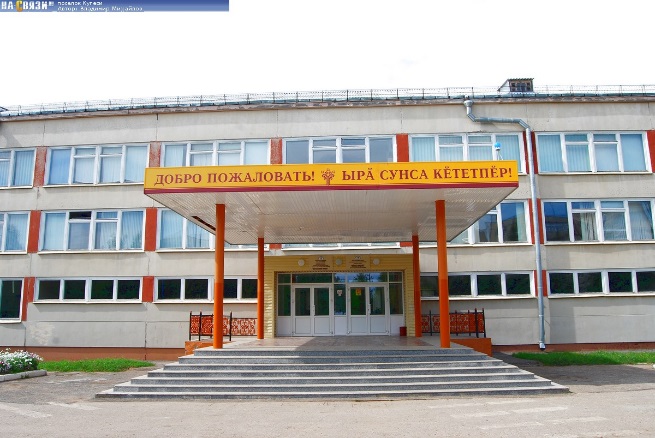 405 029,3
442 951,2
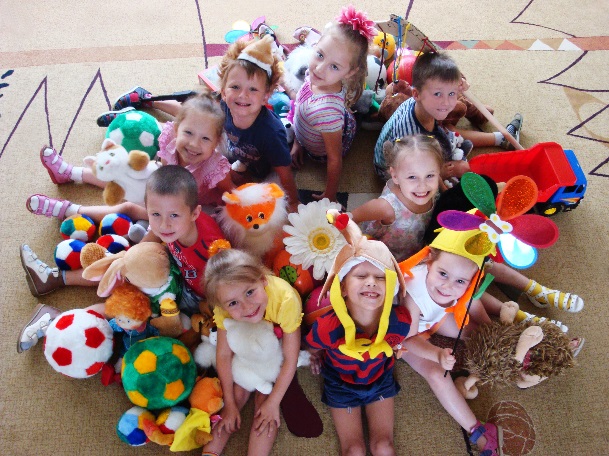 Расходы на культуру и спорт
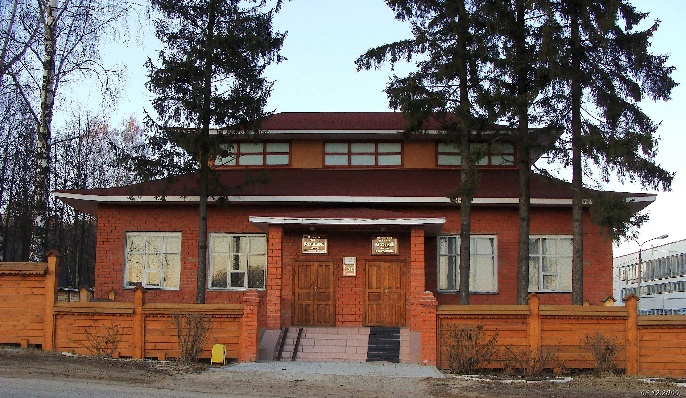 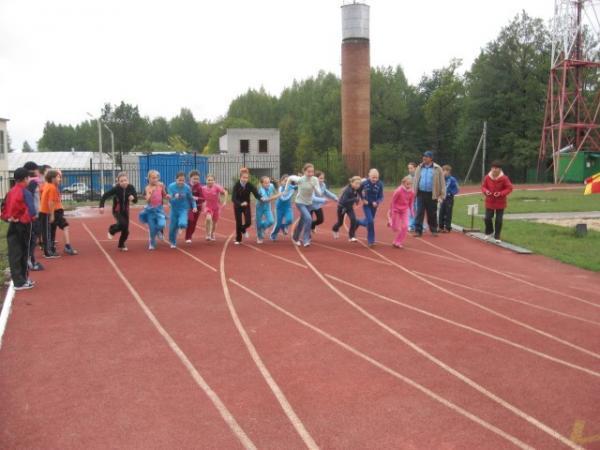 Социальная политика
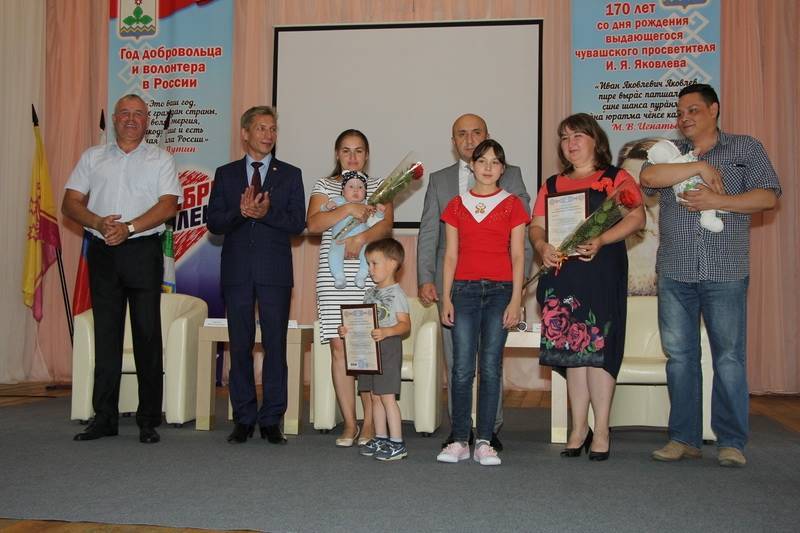 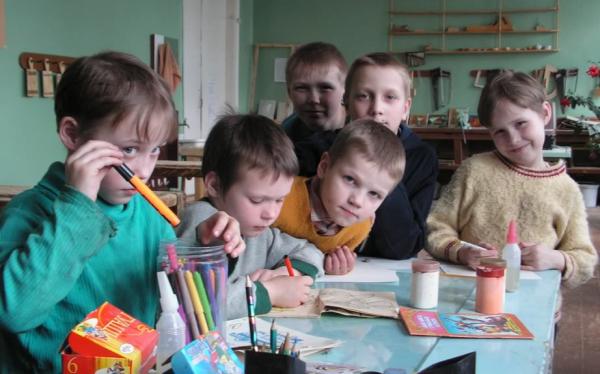 Итоги исполнения бюджета
1 403 938,6
Доходы
1 427 671,7
Расходы
-23 733,1
Дефицит
СПАСИБО ЗА ВНИМАНИЕ